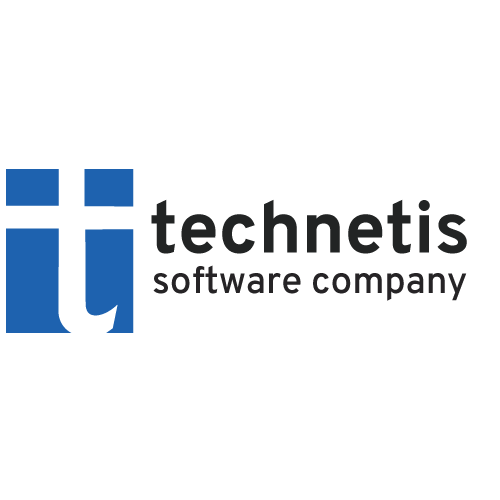 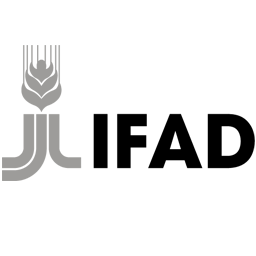 Plodovi sela
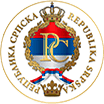 Platforma za online promociju poljoprivrednih proizvođača
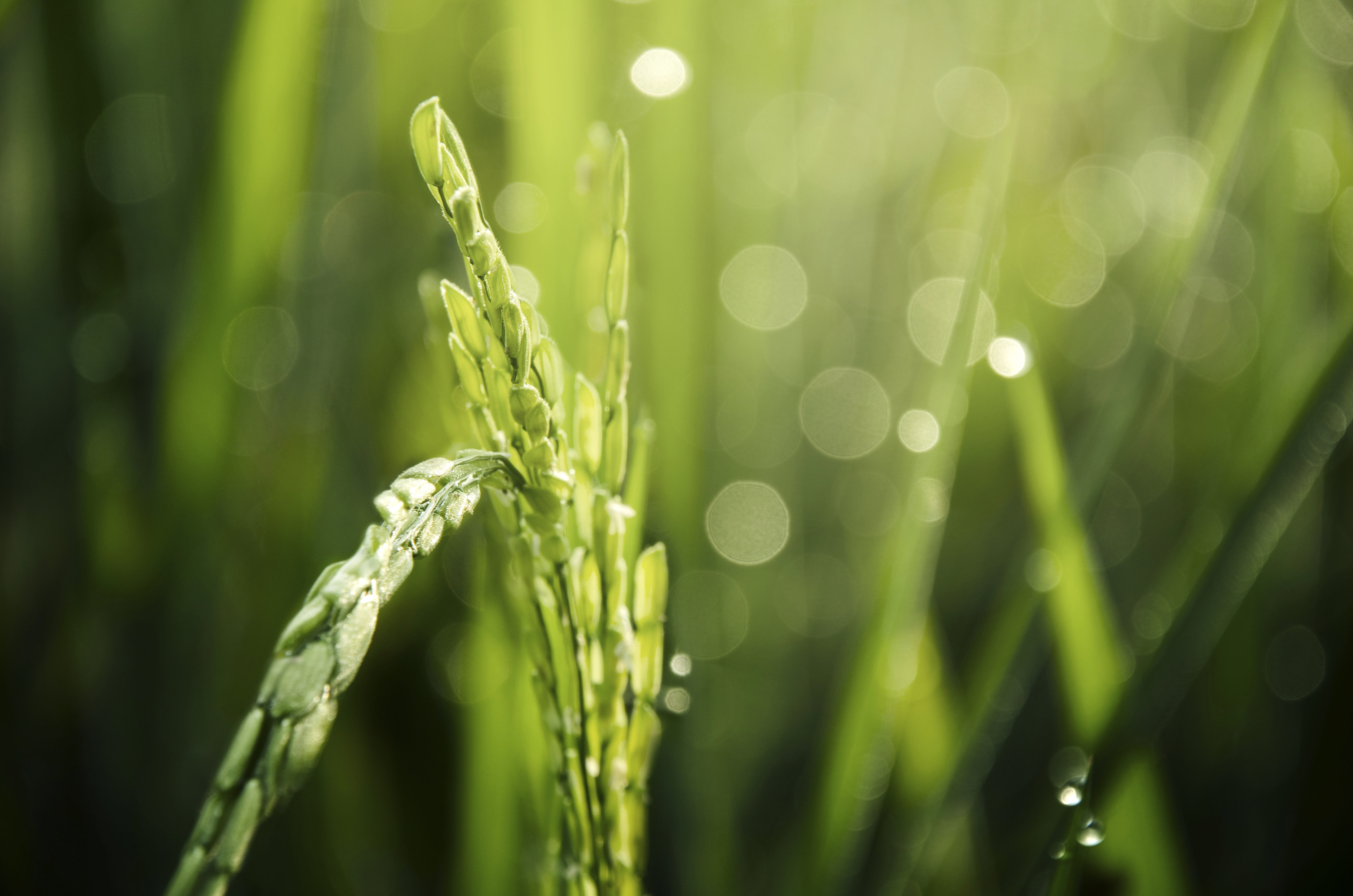 Promotivni sistem sa interaktivnom mapom i dinamičkim filterima
Po regiji
Po mjestu
Kategoriji proizvoda 
Proizvodu 
Pripadnosti poljoprivrednom klasteru
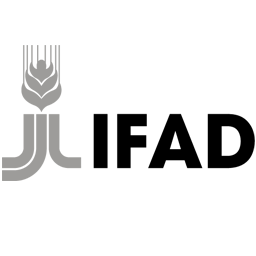 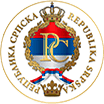 O Projektu
2
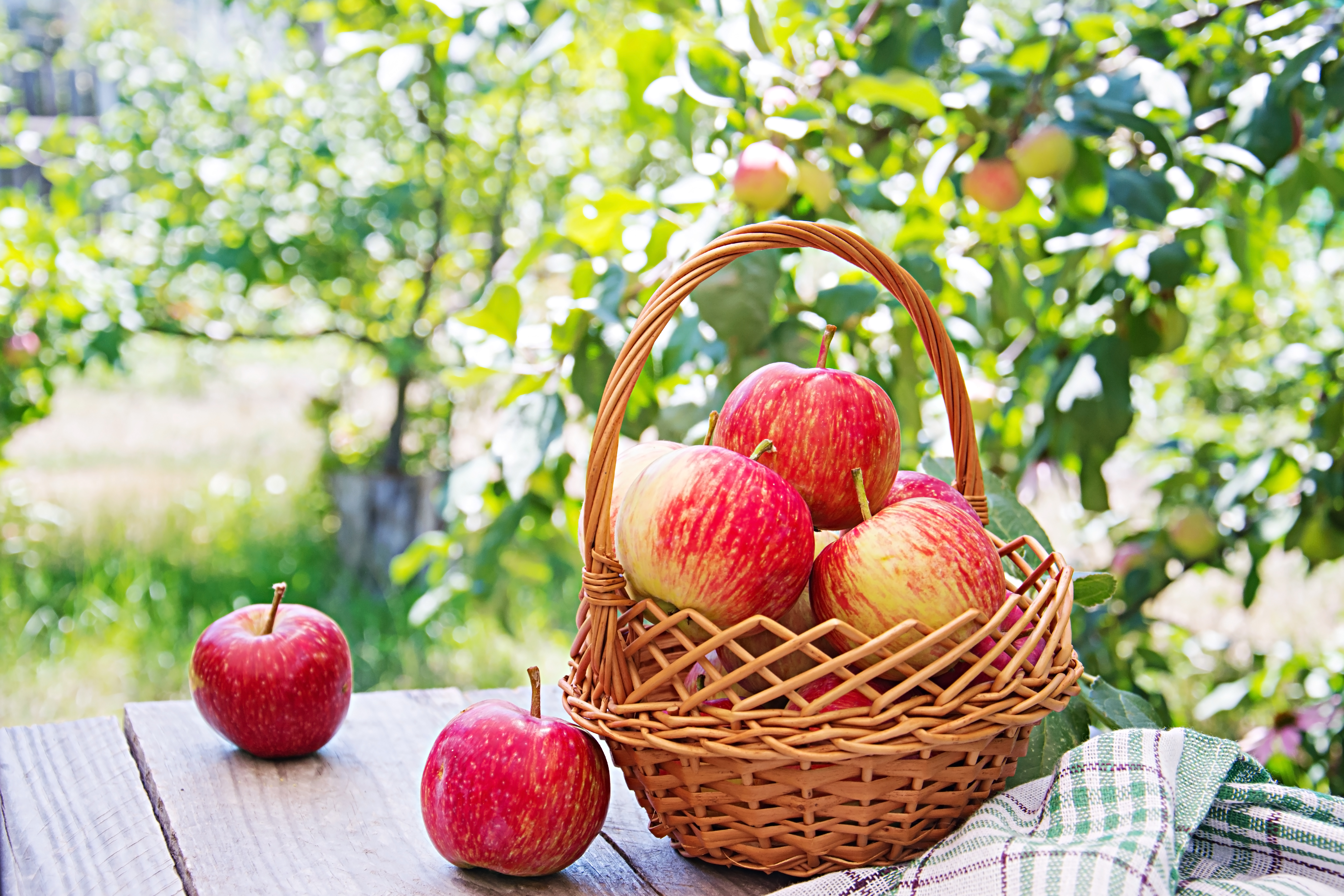 Daje priliku krajnjem korisniku da lako pronađe lokalnog poljoprivrednog proizvođača i sa njim stupi u kontakt 
Poljoprivrednom proizvođaču pruža mogućnost izrade profila odnosno lične karte sa svim potrebnim podacima „mikro stranica“ koju može dijeliti na drugim društvenim mrežama
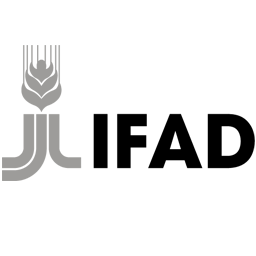 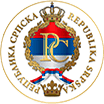 Potencijal
3
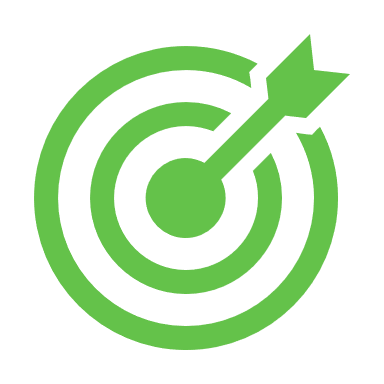 Tehnologija
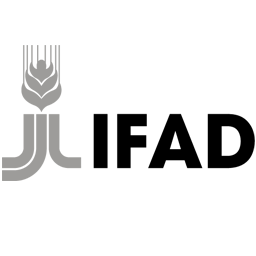 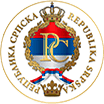 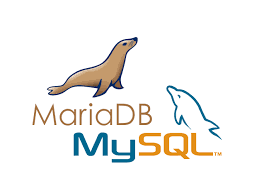 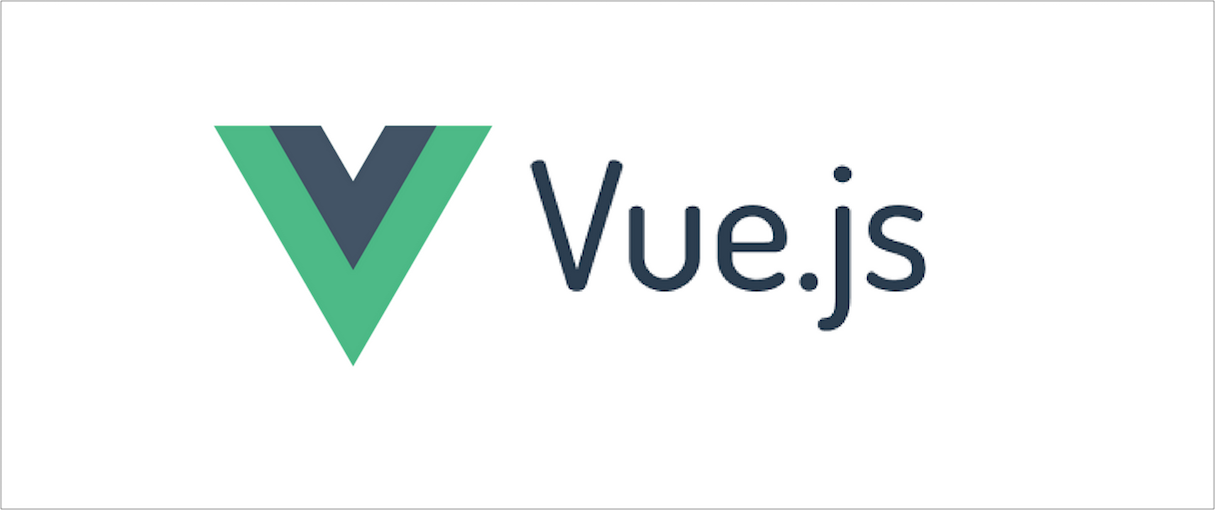 4
Arhitektura
Korisnik
Kokrisnik putem browsera ili android uređaja šalje zahtjev
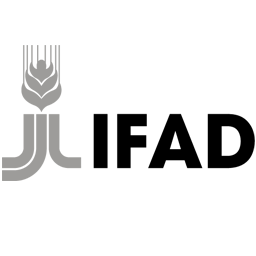 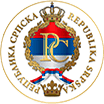 Aplikacija
Aplikacija prihvata zahtjev obrađuje i potom šalje dalje na obradu server odnosno API-u
API
Backend API je pisan u LARAVELU – PHPu
5
Web aplikacija
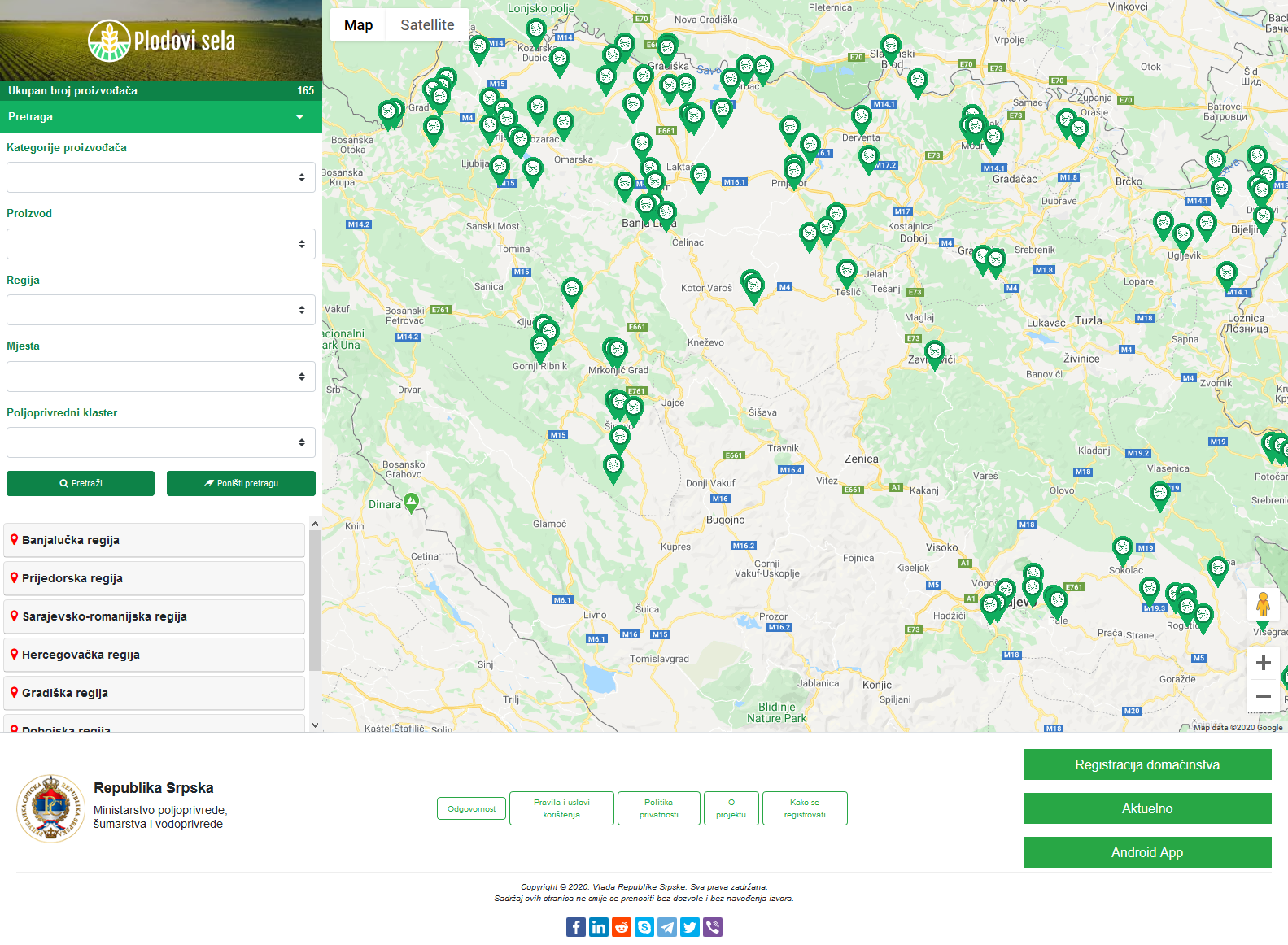 https://plodovisela.com
6
Administrativni panel
https://admin.plodovisela.com/login
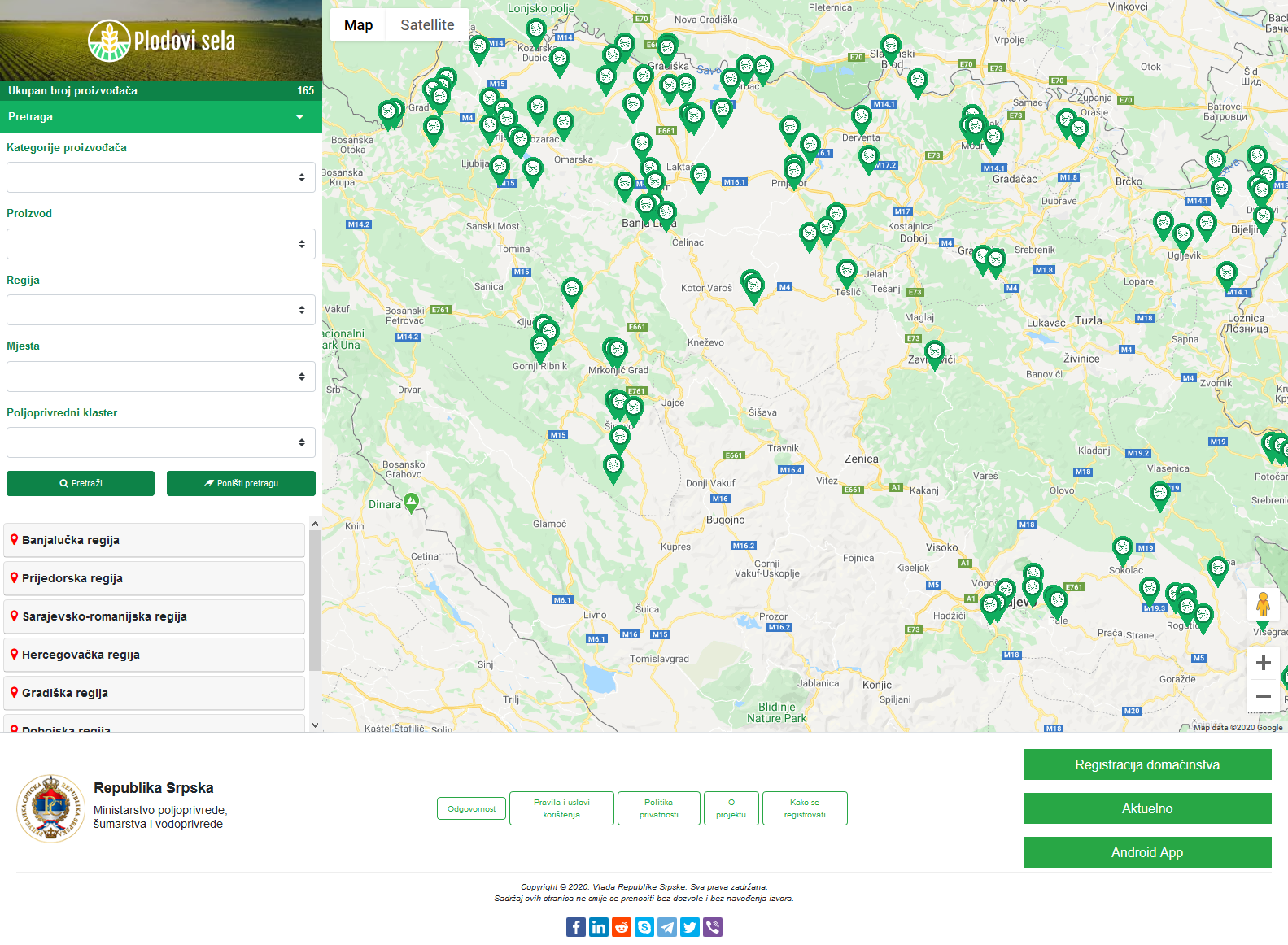 7
Mobilna aplikacija
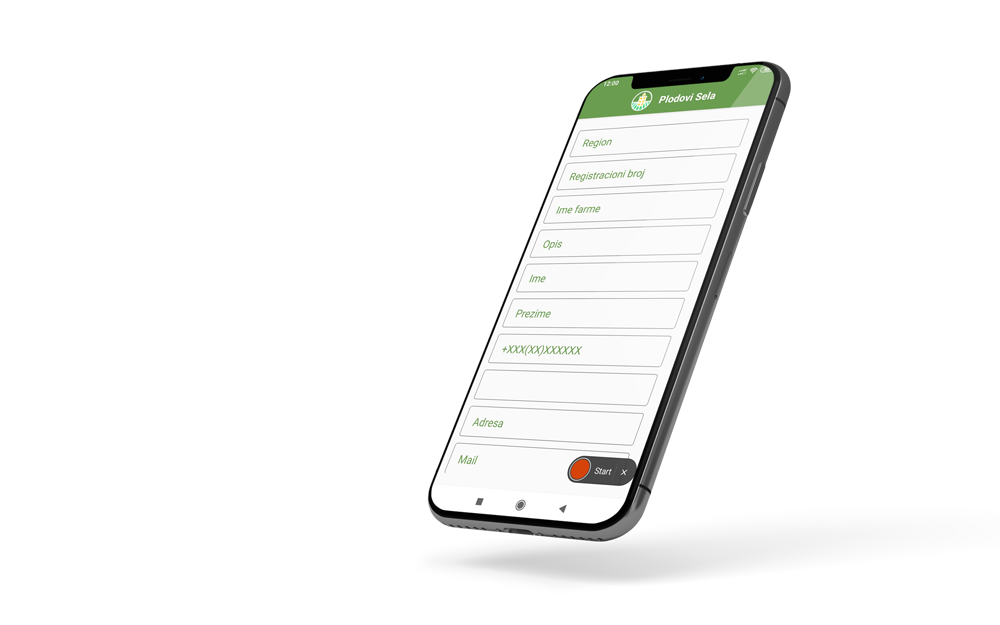 Android aplikacija
Push notifikacije.
Lakši i brži pristup informacijama
8
Mobilna aplikacija
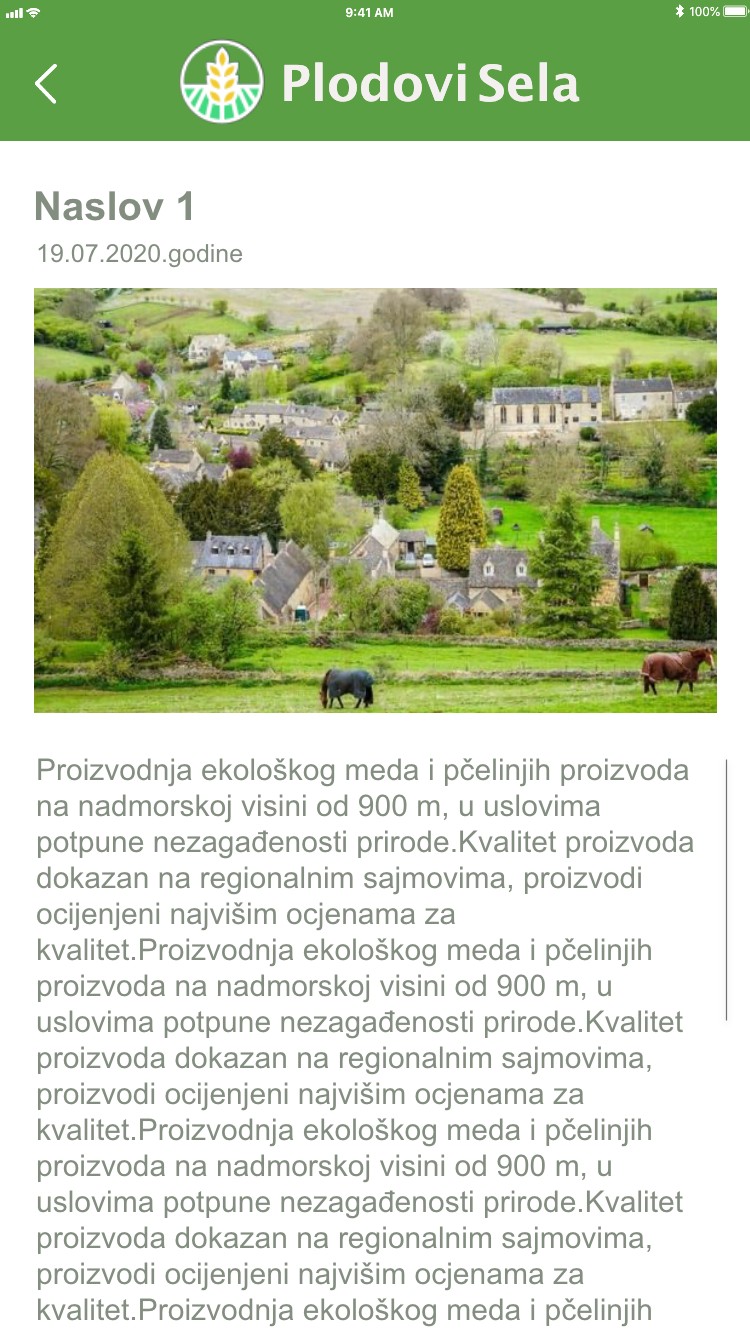 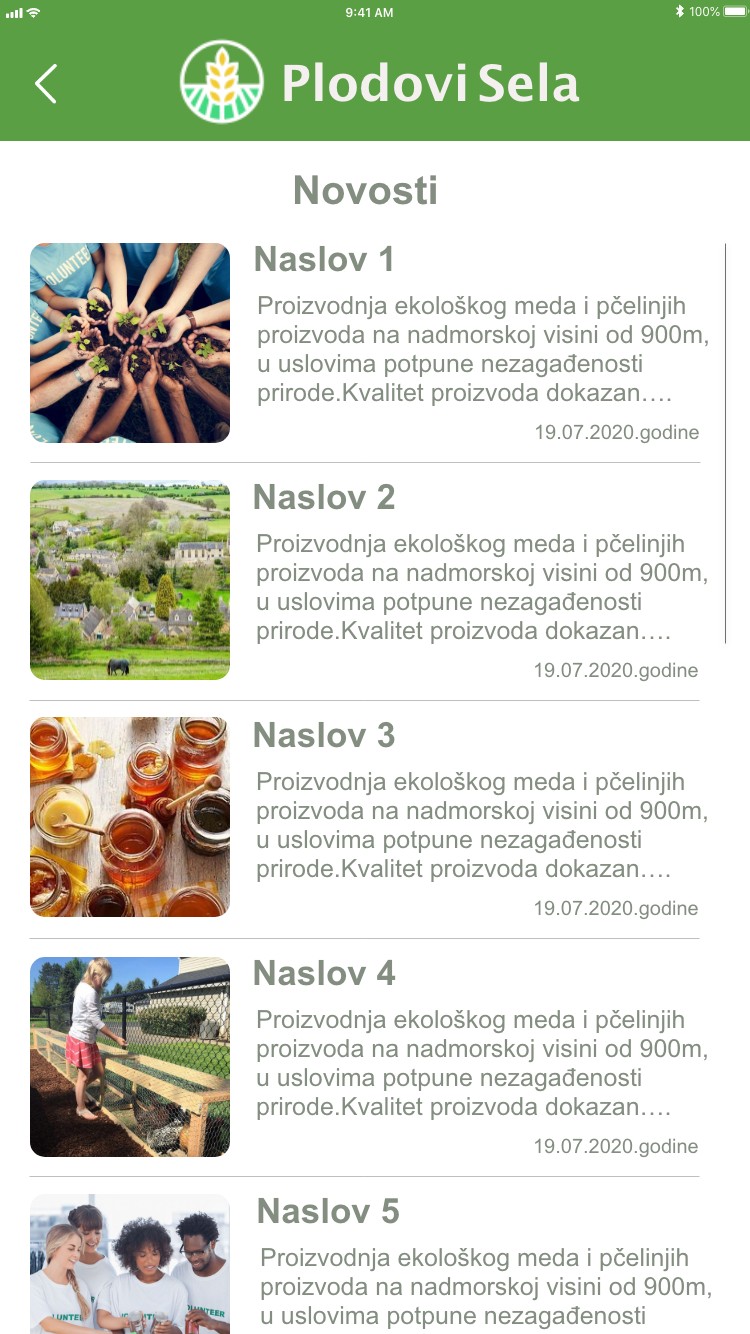 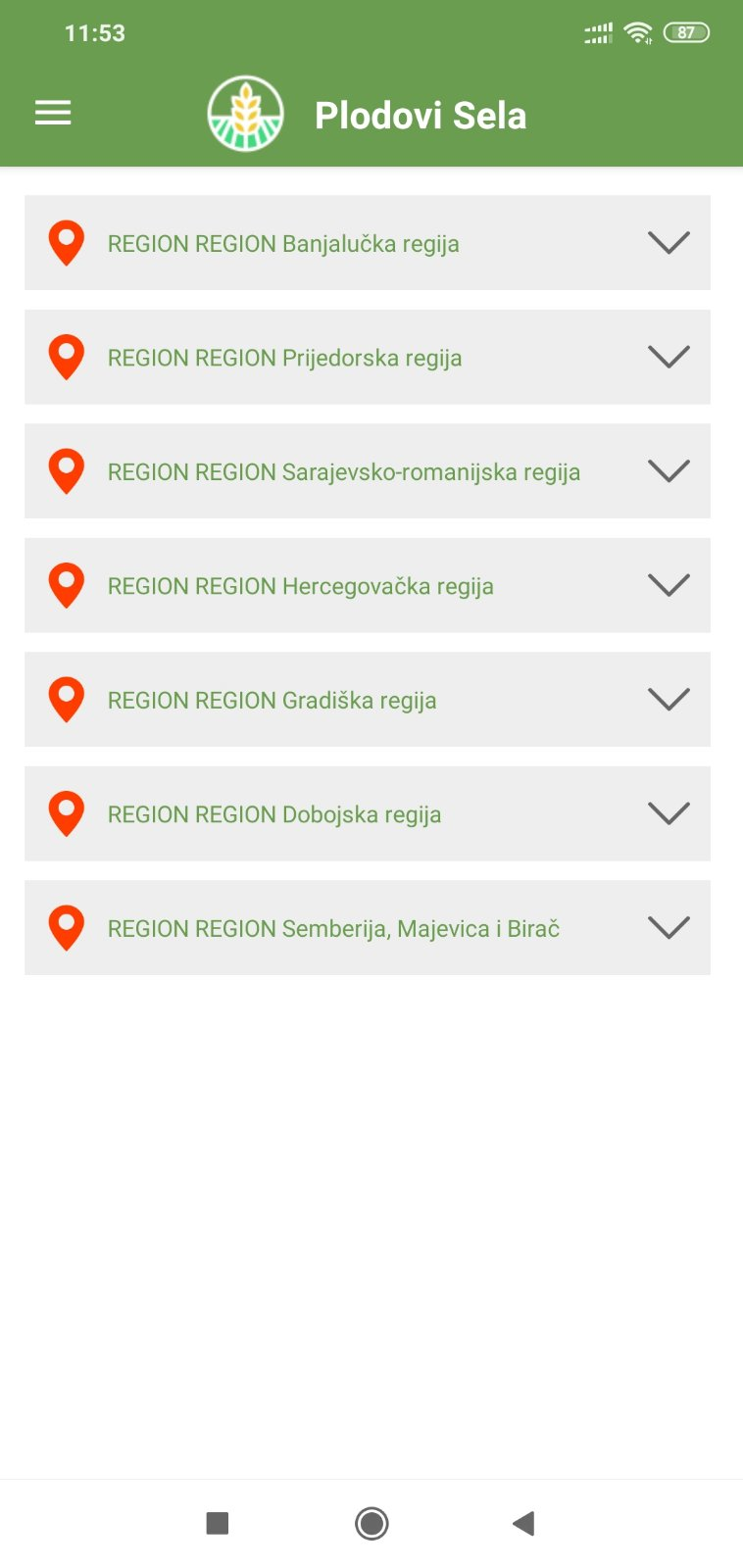 9
Plan razvoja
Kako smo planirali dalje
Online prodajaOktobar/Novembar, 2020
Testna fazaAvgust, 2020
Konačan proizvodMart, 2021
Profil poljoprivrednika.
Profili kupaca.
Kupovina
Unapređenja sistema na osnovu povratne informacije od korisnika
Opsežno testiranje
Popularizacija sistama
10
Vremenski tok
Naš jednogodišnji akcioni plan
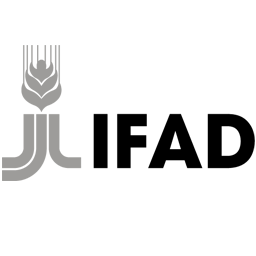 Povratna informacija od korisnika
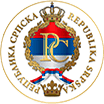 Ideja i dizajn
Faza 2
Nov, 2021
Mart, 2020
Avgust 2020
JAN
FEB
MAR
APR
MAJ
JUN
JUL
AUG
SEP
OKT
NOV
DEC
JAN
FEB
MAR
APR
MAJ
JUN
JUL
AUG
SEP
OCT
NOV
DEC
2020
2020
Unos prvih korisnika
Online prodaja
Globalna promocija
Jul, 2020
Nov, 2020
April, 2020
11
Hvala vam!
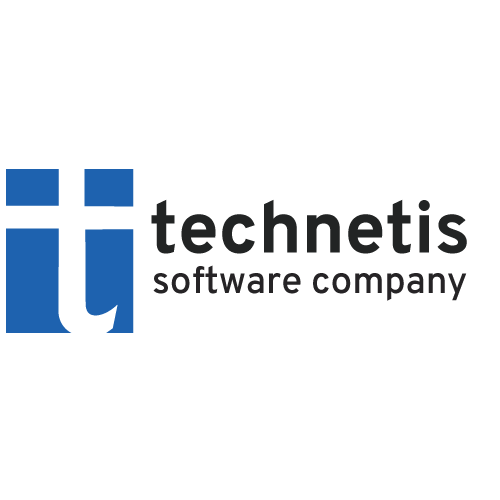 Željko Džafić
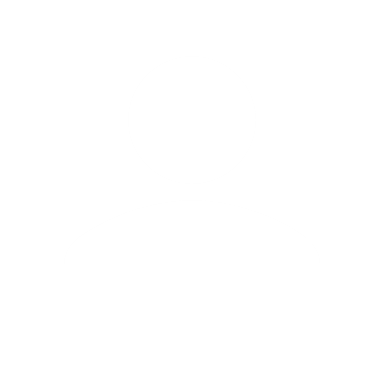 +387 65 696 155
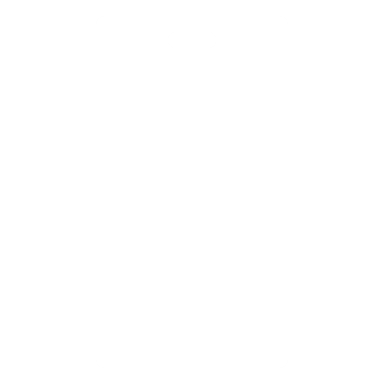 zeljko.dzafic@technetis.com
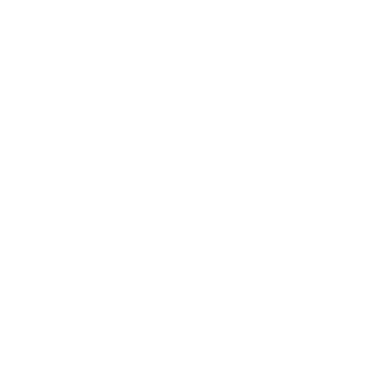 www.technetis.net
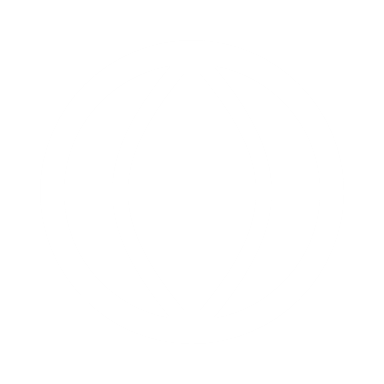